Organised by NOIDA BAR ASSOCIATION

Venue : NOIDA

Topic :  important changes Income Tax through  Finance (No. 02) Act 2024


Date – 28 August  2024 ( Timing: 4.00 to 6.00 PM )
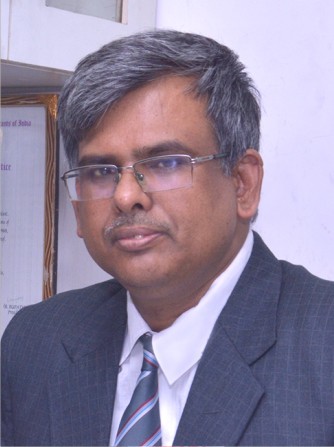 P. P. SINGH
LLM, LLB, FCA, CS, GSTCC, B.Sc. (H) 
Contact No. +91-9711521060, 9871229590
cappsingh@gmail.com
www. ppsingh.org
P. P SINGH. LLM, LLB, FCA, CS, GSTCC, B.Sc. (H) Contact No. +91-9711521060, 9871229590cappsingh@gmail.com
Post-qualification experience of around 24 years in the field of direct & indirect tax particularly  income tax, GST , service tax and VAT ,sales tax . 
Experience of handling the  litigation matters and advisory matters  of Direct taxes particularly  income tax  and indirect tax  like GST, service tax, DVAT, CST, Central Excise and other related matters.
Authored the book  DNA of GST Audit and Annual return, The DNA of TDS&TCS (including withholding tax, advance tax ) ,Background material on GST for  empowerment of girl students ICAI, New Delhi   
 Guest faculty for certification course  on GST & Certification course on appeal and representation ICAI , New Delhi;
Guest faculty for  on GST CLDP Session,  NIRC ICSI , New Delhi;
Visiting faculty in the National Academy Of Custom, Indirect Tax And Narcotics (known as NACIN) Saket, new Delhi. 
 Guest Faculty with Indian Institute of Management(IIM) MDP programme 
NIFMS, Faridabad(Institute of Minister Finance),.
Rate of tax as per F.A (No. 2 ) 2024 and  changes in special tax rate & slab in new tax regime u/s 115BAC and change in tax rate of foreign company
rebate u/s 87A
Standard deduction U/S 16 from  salary income and TDS from salary income to consider other income & other TDS.
Changes in TDS provisions such as change in TDS rate etc. through F.A (No. 2) bill 2024, clarification u/S194ia, new section for TDS on payment to partners, TCS on notified goods having value more than Rs. 10lakh..
Changes in capital  gain tax rate and classification of long term & short term capital  by changing  period of holding and deemed short term capital gain 
Abolition of angle tax
Taxation of buy back of shares  
Changes in provisions for facilitating merger of  NGO & time limit for passing order  of registration or approval as well power to condone delay in application.
Changes in provisions related to  reassessment  substituting section 148, 148A etc.
Re-introduction of block assessment provisions
Topics to be discussed:
3
Contents for discussion
Finance  Act  (No. 2) 2024 in general specially 
Rate of tax as per section 115BAC
Section  2(42A), 55AA , 12AB(3), 12AC, 12A(1)(ac),  15,16 and 17, 28, 36(1)(iva), 37(1)(iv),  40(b), 57 (iia), 56(2)(viib), 87A, 111A, 112A.
Changes in  TDS provisions such as section 192, 194C, 194IA, 194T, 200, 206C(1F) etc. 
Section 148,148A,149,151 substituted.
New chapter- XIV-B Section 158BA to 158BI.
Rule 9(1), 10, 11(2) of - part A, 6 - part B (Forth Schedule), 2A, 2B, 2BB, 2BBA, 3, 3A, 6AAA, 11A, 11B, 11DD, 26, 26A, 28AA, 30, 31, 115, 125, 126B.
Changes in standard deduction- section 16
16. The income chargeable under the head "Salaries" shall be computed after making the following deductions, namely :—
(i)…………………………….	 	
(ia) a deduction of [fifty thousand] rupees or the amount of the salary, whichever is less;
‘Provided that in a case where income-tax is computed under clause (ii)
of sub-section (1A) of section 115BAC, the provisions of this clause shall have
effect as if for the words “fifty thousand rupees”, the words “seventy-five
thousand rupees” had been substituted;’. W.e.f 01-04-2025
Increase in- family pension standard deduction
Increase in a deduction from family pension for taxpayers from Rs. 15,000/- to Rs. 25,000/-  under section 57(iia) 
The existing provision of clause (iia) of Section 57 of the Act provides that in the case of income in the nature of a family pension, a deduction of a sum equal to thirty-three and one-third percent of such income or 15000 ( revise limit Rs. 25000 for those opting section 115BAC new tax regime), whichever is less, shall be made before computing the income chargeable under the heading "Income from other sources.".
Changes in tax rate & slab – section 115BAC
NEW TAX RATE UNDER 115BAC FOR AY 2025-26 AS PER F. A (No. 2) 2024
Reduction of corporate tax rate to foreign companies from 40% to 35%
In the case of a company other than a domestic company, it is proposed that the rates of tax be reduced from 40% to 35% on income other than income chargeable at special rates, as specified in the respective sections of Chapter XII of the Act.

Rate of TDS also reduced from 40% to 35% on payment to foreign company.
Angel Tax to be abolished by April 1, 2025
In the Finance Act 2012, a new clause (viib) was inserted in section 56(2)(viib) to provide that where a company, not being a company in which the public is substantially interested, receives, in any previous year, from any person being a resident, any consideration for the issue of shares, if the consideration received for the issue of shares exceeds the face value of such shares, the aggregate consideration received for such shares exceeding such a fair market value (FMV)  shall be chargeable to income tax under the heading "Income from other sources.".
Company was to pay tax thereon
Now, It has been decided by the government to set the provisions of clause (viib) of sub-section (2) of Section 56 of the Act. Consequent to the said decision, an amendment to clause (viib) of sub-section (2) of Section 56 of the Act is being carried out to provide that the provisions of this clause shall not apply from the assessment year 2025–26.
Section 87A
REBATE OF TAX [SECTION 87A] – new tax regime 

  1.  total income does not exceed Rs. 7 lakh , the assessee shall be entitled to a deduction, from the amount of income-tax (as computed before allowing for the deductions under this Chapter) on his total income with which he is chargeable for any assessment year, of an amount equal to 100 % of such income-tax or Rs. 25000, whichever is less; 
	2. total income exceed Rs. 7 lakh , the assessee shall be entitled to a deduction, from the amount of income-tax (as computed before allowing for the deductions under this Chapter) on his total income equal to tax on total income – (total income – Rs. 7 lakh)
	Example :  in AY 2024-25 total income Rs. 7,15,000, tax on such income is Rs  upto 3 lakh – Rs. Nil, next 3 lakh Rs tax@ 5% = Rs. 15000 balance Rs. 1,15,000 tax @ 10% = Rs. 11500 total tax = Rs. 26500,  rebate = 26500- (Rs. 7,15,000-7,00,000) = Rs. 26500-15000= Rs. 11500.
   In AY 2025-26  tax  shall be equal to  upto  Rs. 3 lakh  tax shall be nil + from  3 lakh to Rs. 7 lakh tax shall be Rs 20000+ beyond 7 lakh income tax shall be 10% of excess 1500= Rs. 21500, rebate shall be Rs 21500-( 715000-700000)=21500-15000= Rs. 6500 therefore tax liabilities shall be Rs. 15000. no difference in tax liabilities.
Rebate of tax eligibility :
Individual only
Resident 
Rebate amount  100% of tax upto ₹ 25000/-
Rebate from tax
Reporting of Other Income/loss of house property of Employee to employer  for  TDS on such income –Now amended by F.A (No.2)-2024
[(2B) Where an assessee who receives any income chargeable under the head “Salaries” has, in addition, any income chargeable under any other head of income (not being a loss under any such head other than the loss under the head “Income from house property”) for the same financial year, he may send to the person responsible for making the payment referred to in sub-section (1) the particulars of:-
(a) such other income and of any tax deducted/collected  thereon under any other provision of this Chapter;
(b) the loss, if any, under the head “Income from house property”,
    in such form and verified in such manner as may be prescribed, and thereupon the person responsible as aforesaid shall take:-
 (i) such other income and tax, if any, deducted thereon; and
(ii) the loss, if any, under the head “Income from house property”,
also into account for the purposes of making the deduction under sub- section (1):
    Provided that this sub-section shall not in any case have the effect of reducing the tax deductible except where the loss under the head “Income from house property” has been taken into account, from income under the head “Salaries” below the amount that would be so deductible if the other income and the tax deducted thereon had not been taken into account.

Note : - Rule 26 B no specific form , only details with verification  like 
FORM OF VERIFICATION
I, .......................(name of the assessee), do declare that what is stated above is true to the best of my information and belief.]
Section-192(2B) Finance Act (No.2)-2024
192 (2B) Where an assessee who receives any income chargeable under the head “Salaries” has, in addition, —
any income chargeable under any other head of income (not being a loss under any such head other than the loss under the head “Income from house property”); or
 any  tax  deducted  or  collected  under  the provisions of Part B or Part BB of this Chapter, as the case may be, for the same financial year, 
 he may send to the person responsible for making the payment referred to in sub-section (1), the particulars of— 
such other income; 
 any tax deducted or collected under any other provision of Part B or Part BB of this Chapter, as the case may be; and 
the loss, if any, under the head “Income from house property”, 
in such form and verified in such manner as may be prescribed,  and  
thereupon  the  person  responsible  as aforesaid shall take into account the particulars referred to in clauses (a), (b) and (c) for the purposes of making the deduction under sub- section (1): 
Provided that this sub-section shall not in any case have the effect of reducing the tax deductible except where  the  loss  under  the  head  “Income  from  house property”  has  been  taken  into  account,  from  income under the head “Salaries” below the amount that would be so deductible if the other income and the tax deducted in  accordance  with  other  provisions  of  Part  B  and collected in accordance with the provisions of Part BB, of this Chapter, had not been taken into account.’
CHANGES IN TDS PROVISIONS THROGH F.A(No.2) 2024
TDS On of remuneration, interest  to Partners. New section 194 -T from 1-4-2025
Presently there is no provision for deduction of tax at source (TDS) on payment of salary, remuneration, interest, bonus, or commission to partners by the partnership firm. Hence, it is proposed that a new TDS section 194T may be inserted to bring payments such as salary, remuneration, commission, bonus and interest to any account (including capital account) of the partner of the firm under the purview of TDS for aggregate amounts more than Rs 20,000 in the financial year. Applicable TDS rate will be 10%.

“194T. (1) Any person, being a firm, responsible for paying any sum in the nature of salary, remuneration, commission, bonus or interest to a partner of the firm, shall, at the time of credit of such sum to the account of the partner (including the capital account) or at the time of payment thereof, whichever is earlier shall, deduct income-tax thereon @10% .

(2) No deduction shall be made under sub-section (1) where such sum or the aggregate of such sums credited or paid or likely to be credited or paid to the partner of the firm does not exceed Rs.20000 during the financial year.”.

 New section inserted with effect from the 1st day of April, 2025
TCS under sub-section (1F) of section 206C on notified goods
Sub-section (1F) of section 206C provides that every person, being a seller, who receives any amount as consideration for sale of a motor vehicle of the value exceeding 10 lakh rupees, shall, at the time of receipt of such amount, collect from the buyer, a sum equal to 1% of the sale consideration as income-tax. 
It has been seen that there has been an increase in expenditure on luxury goods by high net worth persons. For proper tracking of such expenses and in order to widen and deepen the tax net, it is proposed to amend sub-section (1F) of section 206C to also levy TCS on any other goods of value exceeding 10 lakh rupees, as may be notified by the Central Government in this behalf. Such goods would be in the nature of luxury goods. 
With effect from the 1st day of January, 2025.
Amendment of provisions of TDS on sale of immovable property in section 194IAamendments will take effect from the 1st day of October, 2024.limit of Rs 50 Lakh to be checked per property and not per Payer or per Payee in the case of Joint Property
194-IA. (1) Any person, being a transferee, responsible for paying (other than the person referred to in section 194LA) to a resident transferor any sum by way of consideration for transfer of any immovable property (other than agricultural land), shall, at the time of credit of such sum to the account of the transferor or at the time of payment of such sum in cash or by issue of a cheque or draft or by any other mode, whichever is earlier, deduct an amount equal to one per cent of such sum 68[or the stamp duty value of such property, whichever is higher,] as income-tax thereon.
(2) No deduction under sub-section (1) shall be made where the consideration for the transfer of an [immovable property and the stamp duty value of such property, are both, less than Rs. 50 lakh .
“Provided that where there is more than one transferor or transferee in respect of any immovable property, then the consideration shall be the aggregate of the amounts paid or payable by all the transferees to the transferor or all the transferors for transfer of such immovable property.”.
Section 194C  and 194J are mutually exclusive
Section 194C of the Act provides for TDS on payments to contractors at the rate of 1% when the payment is being made or credit is being given to an individual or HUF and 2% in other cases.
Section 194J of the Act relates to TDS on fees for professional or technical services wherein the applicable TDS rates are 2% or 10% depending on the nature of payment being made.
Clause (iv) of the Explanation of section 194C defines “work” to specify which all activities would attract TDS under section 194C. However, there is no explicit exclusion of assessee who are required to deduct tax under section 194J from requirement or ability to deduct tax under section 194C of the Act. Therefore some deductor are deducting tax under section 194C of the Act when in fact they should be deducting tax under section 194J of the Act.
3. In view of the above, it is proposed to explicitly state that any sum referred to in sub-section (1) of section 194J does not constitute “work” for the purposes of TDS under section 194C.
4. The amendment will take effect from 1st day of October 2024.
Interest on late payment of TCS after collection @ 1% p.m whereas Interest on late payment of TDS after deduction @1.5%  now section 206C amended so as interest on late payment of TCS after collection is also 1.5%  from 01-04-2025.
Claiming credit for TCS of minor in the hands of parent : there is no provision in the Act for allowing credit of TCS to any other person (e.g. parent) other than the collectee.For example, funds remitted under the Liberalized Remittance Scheme of the Reserve Bank of India may have been remitted in the name of minor and accordingly tax would have been collected under sub-section (1G) of section 206C. However, there is no provision for the parent to claim the same in their tax return. However, to ensure that this provision is not misused, credit of TCS of the minor shall only be allowed where the income of the minor is being clubbed with the parent as under sub-section (1A) of section 64 of the Act which states that in computing the total income of any individual, there shall be included all such income as arises or accrues to his minor child. The amendment will take effect from the 1st day of January, 2025.
Time limit for correction statement of TDS section 200
[(3) Any person deducting any sum on or after the 1st day of April, 2005 in accordance with the foregoing provisions of this Chapter or, as the case may be, any person being an employer referred to in sub-section (1A) of section 192 shall, after paying the tax deducted to the credit of the Central Government within the prescribed time, 81[prepare such statements for such period as may be prescribed] and deliver or cause to be delivered to the prescribed income-tax authority82 or the person authorised by such authority such statement in such form83 and verified in such manner and setting forth such particulars and within such time as may be prescribed:]
[Provided that the person may also deliver to the prescribed authority a correction statement for rectification of any mistake or to add, delete or update the information furnished in the statement delivered under this sub-section in such form and verified in such manner as may be specified by the authority.]
“Provided further that no correction statement shall be delivered after the expiry of 6 years from the end of the financial year in which the statement referred to in sub-section (3) is required to be delivered.” this proviso inserted with effect from the 1st day of April, 2025,
Amendment in section 28 – house property income Vs. business income
Explanation 3 shall be inserted with effect from the 1st day of April, 2025, namely:––
‘Explanation 3.––It is hereby clarified that any income from letting out of a residential house or a part of the house by the owner shall not be chargeable under the head “Profits and gains of business or profession” and shall be chargeable under the head “Income from house property”.
Residential house property
Owner
Letting out by owner 
Taxable under house property only 
Use by tenant not relevant.
Sublet by other than owner may be business income
36. (1) The deductions provided for in the following clauses shall be allowed in respect of the matters dealt with therein, in computing the income referred to in section 28-
…………………………………………….
(iva) any sum paid by the assessee as an employer by way of contribution towards a pension scheme, as referred to in section 80CCD, on account of an employee to the extent it does not exceed 14 % ( earlier 10% ) of the salary of the employee in the previous year.
Explanation.—For the purposes of this clause, "salary" includes dearness allowance, if the terms of employment so provide, but excludes all other allowances and perquisites;]
Deduction limit for employer contribution to pension scheme – enhanced from 10% to 14% of  salary - section 36(1)(iva).
With effect from the 1st day of April, 2025.
Explanation 3.—For the removal of doubts, it is hereby clarified that the expression "expenditure incurred by an assessee for any purpose which is an offence or which is prohibited by law" under Explanation 1, shall include and shall be deemed to have always included the expenditure incurred by an assessee,—
(i) for any purpose which is an offence under, or which is prohibited by, any law for the time being in force, in India or outside India; or
(ii) to provide any benefit or perquisite, in whatever form, to a person, whether or not carrying on a business or exercising a profession, and acceptance of such benefit or perquisite by such person is in violation of any law or rule or regulation or guideline, as the case may be, for the time being in force, governing the conduct of such person; or
(iii) to compound an offence under any law for the time being in force, in India or outside India, or
(iv) to settle proceedings initiated in relation to contravention under such law as may be notified by the Central Government in the Official Gazette in this behalf.”.
Explanation to section 37(1)- new clause (iv)
Exp  for act which is offence
Illegal benefit or perquisite
Compounding fee under income tax , GST , under other laws, building etc.
Settlement fee
increase in partner remuneration limit – section 40b
Changes in Capital gain
Classification of capital gain based on holding period of capital assets:

Period of  holding for classification into long term or short term 

Listed assets   -1 year

Unlisted assets -24 months( earlier 36months)
Section 2(42A) amended with effect from the 23rd day of July, 2024
"Notwithstanding anything contained in clause (42A) of section 2 or section 48, where the capital asset—
(a) is a unit of a Specified Mutual Fund acquired on or after the 1st day of April, 2023 or a Market Linked Debenture; or
(b) is an unlisted bond or an unlisted debenture which is transferred or redeemed or matures on or after the 23rd day of July, 2024, the full value of consideration received or accruing as a result of the transfer or redemption or maturity of such debenture or unit or bond as reduced by—
(i) the cost of acquisition of the debenture or unit or bond; and
(ii) the expenditure incurred wholly and exclusively in connection with such transfer or redemption or maturity,
 shall be deemed to be the capital gains arising from the transfer of a short-term capital asset:";
(b) in the Explanation, for clause (ii), the following clause shall be substituted with effect from the 1st day of April, 2026, namely:—
 '(ii) "Specified Mutual Fund" means,—
(a) a Mutual Fund by whatever name called, which invests more than 65% of its total proceeds in debt and money market instruments; or
(b) a fund which invests 65% or more of its total proceeds in units of a fund referred to in sub-clause (a):
Provided that the percentage of investment in debt and money market instruments or in units of a fund, as the case may be, in respect of the Specified Mutual Fund, shall be computed with reference to the annual average of the daily closing figures:
Provided further that for the purposes of this clause, "debt and money market instruments" shall include any securities, by whatever name called, classified or regulated as debt and money market instruments by the Securities and Exchange Board of India.'.
Deemed short term capital gain section 55A
Tax rate on short term capital gain  arising from equity shares listed and subject to STT, equity oriented mutual fund, or unit of business trust - S-111A
Transfer upto 22-07-2024 tax @ 15%
Transfer on or after  23-07-2024 tax @ 20%

Short term -  SST paid equity shares/ equity mutual fund/unit of business trust - 20% ( earlier 15%)   section 111A
Changes in tax rate on short term capital gain
New provision:
Tax rate on long term capital gain from transfer of being equity shares, equity oriented mutual fund,  unit of business trust shall be  taxed @  12.5 % without indexation  w.e.f 23-07-2024 ( earlier 10% beyond Rs. 1 lakh) -[section 112A]
Tax rate on other capital assets under section 112 shall be as under:
(A)  tax @20%  for any transfer which takes place before the 23 rd day of July, 2024; and
(B) tax @ 12.5 % for any transfer which takes place on or after the 23rd day of July, 2024
Deduction  limit of Rs. 1 lakh increased to Rs. 1.25 lakh   Section 112A(2)(i) amended from 23-07-2024
Tax rate on long term capital gain
upto 22-07-2024 : 
tax rate  on capital gain on transfer upto 22-07-2024 on listed equity shares/mutual fund shall be 10% w/o indexation u/s 112A and 
other assets 20% with indexation under section 112 for other assets such as property ,gold , unlisted shares etc.
Changes in the taxation of NGO
12AC. Where any trust or institution registered under section 12AB or approved under sub-clause (iv) or sub-clause (v) or sub-clause (vi) or sub-clause (via) of clause (23C) of section 10, as the case may be, merges with another trust or institution, the provisions of Chapter XII-EB shall not
apply if––
(a) the other trust or institution has same or similar objects;
(b) the other trust or institution is registered under section 12AA or section 12AB or approved under sub-clause (iv) or sub-clause (v) or sub-clause (vi) or sub-clause (via) of clause (23C) of section 10, as the
case may be; and
(c) the said merger fulfils such conditions as may be prescribed.”.
Merger of charitable trusts or institutions in certain cases. New section 12AC with effect from the 1st day of April, 2025,
Provisions facilitating Merger of two or more NGO.
The Act puts in place two main regimes for trusts, funds, or institutions to claim exemption. As both regimes intend to grant similar benefits, the procedures and conditions across the two regimes have been aligned over the last few years through successive Finance Acts. In order to continue the process of simplification of procedures and reduce administrative burden, it is proposed that the first regime be sun settled and trusts, funds, or institutions be transferred to the second regime in a gradual manner. These amendments will take effect on October 1, 2024.
Merger of new and old  scheme of approval
(v)…………………………………………..
(vi)………………………………………….
“Provided that where the application is filed beyond the time allowed in sub-clauses (i) to (vi), the Principal Commissioner or Commissioner may, if he considers that there is a reasonable cause for delay in filing the application, condone such delay and such application shall be deemed to have been filed within time;”.
Power of Condonation- late application for registration u/s 12A(1)(ac)
Time limit for passing approval order  changed- Amendment of section 12AB (3)
Taxation of buy back of shares of a domestic company
treatment of dividend and amount received on buyback of shares shall be similar
It shall be computed as follows:
(i) deeming value of consideration of shares under buy-back (for purposes of computing capital loss) as nil;
(ii) allowing capital loss on buy-back, computed as value of consideration (nil) less cost of acquisition; Capital loss= Nil - Cost of acquisition
(iii) allowing the carry forward of this capital loss, which may subsequently be set-off against consideration received on sale and thereby reduce the capital gains to this extent.
Example :
100 shares bought in 2020 @Rs. 40/- per share, Total cost of acquisition  of 100 shares =100x40 =Rs. 4000/-
20 shares bought back in 2024 @Rs. 60/- per share, Income taxable as deemed dividend = Rs 60×20= Rs. 1200/-
Capital loss on such buyback  of 20 shares = consideration ( Nil )- (Rs. 40 x 20) = loss of Rs. 800/-
50 Shares sold in 2025 @Rs. 70 per share, Capital Gain Rs (3500 – 2000) =Rs. 1500

Chargeable capital gain after set off of capital  loss = loss Rs800 + capital gain of Rs 1500 = Rs. 700
These amendments with effect from the 1st day of October, 2024, and will accordingly apply to any buy-back of shares that takes place on or after this date.
Note :  section 2(22)(f) inserted ,
Finance Act, 2021 the provisions of section 153A and section 153C of the Act were amended to provide that the said provision shall only apply to search and seizure proceedings under section 132 or requisition under section 132A of the Act initiated on or before 31.03.2021. The separate regime for search assessments  was  abolished  and  such  assessments  were  subsumed  into  the  reassessment provisions.  Further,  sections  147,  148,  149,  151  and  151A  of  the  Act  were  also amended  to  provide  that  in  case  of  search,  survey  or  requisition  initiated  or conducted  on  or  after  the  1st  April,  2021,  it  shall  be  deemed  that  the  Assessing Officer (AO) has information which suggests that the income chargeable to tax has escaped assessment  in  the  case  of  the  assessee  for  the  three  assessment  years immediately preceding the assessment year relevant to the previous year in which the   search   is   initiated   or   requisition   is   made   or   any   material   is   seized   or requisitioned.  Further,  if  the  AO  has  information  which  suggests  that  the  income escaping  assessment,  represented  in  the  form  of  asset,  amounts  to  or  is  likely  to amount  to fifty  lakh  rupees or more,  notice under  section  148  can  be  issued  if  ten years have not elapsed from the end of the relevant assessment year
introduction of block assessment provisions in cases of search underSection 132 and requisition under section 132A.
Search or seizure on or before 31.03.2021:  provisions of section 153A and section 153C of the Act.
Search on or after 01-04-2021 but before 01-09-2024 shall be dealt by reassessment provision

Search on after 01-09-2024 :
Where on or after the 1st day of September, 2024, a search is initiated under section  132,  or  books  of  account,  other  documents  or  any  assets  are requisitioned  under  section  132A,  in  the  case  of  any  person,  the  Assessing Officer shall proceed to assess or reassess the total income of such person in accordance with the provisions of the said Chapter XIV-B
‘block period’ shall consist of previous years relevant to six assessment years  preceding  the  previous  year  in  which  the  search  was  initiated  under section  132  or  any  requisition  was  made  under  section  132A  and  shall include the period starting from the 1st of April of the previous year in which search  was  initiated  or  requisition  was  made  and  ending  on  the  date  of  the execution  of  the  last  of  the  authorisations  for  such  search  or  date  of  such requisition.
Meaning of ‘block period’
Regular  assessments  for  the  block  period  shall  abate.  There  will  be  one consolidated  assessment  for  the  block  period.  Till  block  assessment  is complete,  no  further  assessment/reassessment  proceeding  shall  take  place in respect of the period covered in the block.
Regular  assessments  for  the  block  period  shall  abate.
undisclosed  income  which  shall  include  any  money,  bullion, jewellery or other valuable article or thing or any expenditure or any income based   on   any   entry   in   the  books   of   account   or  other   documents   or transactions,  where  such  money,  bullion,  jewellery,  valuable  article,  thing, entry  in  the  books  of  account  or  other  document  or  transaction  represents wholly  or  partly  income  or  property  which  has  not  been  or  would  not  have been  disclosed  for  the  purposes  of  this  Act,  or  any  expense,  deduction  or allowance claimed under this Act which is found to be incorrect.
undisclosed  income
The  undisclosed  income  falling  within  the  block  period, forming  part  of  the total income, shall be computed in accordance with the provisions of this Act, on   the   basis   of   evidence   found   as   a   result   of   search   or   survey   in consequence  of  such  search  or  requisition  of  books  of  account  or  other documents  and  such other  materials  or  information  as  are  either  available with  the  Assessing  Officer  or  come  to  his  notice  by  any  means  during  the course of proceedings under the said Chapter.
Computation of undisclosed income
The  assessment  in  respect  of  any  other  person  shall  be  governed  by  the provisions of  section  158BD,  which  provides  that  where  the  Assessing Officer  is  satisfied  that  any  undisclosed  income  belongs  to  or  pertains  to  or relates  to  any  person,  other  than  the  person  with  respect  to  whom  search was  made  or  whose  books  of  account  or  other  documents  or  any  assets were  requisitioned,  then,  any  money,  bullion,  jewellery  or  other  valuable article  or  thing,  or  assets,  or  expenditure,  or  books  of  account,  other documents,  or  any  information  contained  therein,  seized  or  requisitioned shall  be  handed over  to  the  Assessing  Officer  having  jurisdiction  over  such other person and that Assessing Officer shall proceed under section 158BC against such other person and the provisions of the said Chapter shall apply accordingly.
Handing over to jurisdictional officer
The tax shall be charged at 60%  for the block period, as per section  113  of  the  Act. The  proviso  to  section  113  has  been  amended  to provide  that  the  tax  chargeable  under  this  section  shall  be  increased  by  a surcharge,  if  any,  which  may  be  levied  by  any  Central  Act.  However, presently,  no  surcharge  is  proposed  for  income  chargeable  to  tax  for  the block period. 
No interest under the provisions of section 234A, 234B or 234C or no penalty  under  the  provisions  of  section  270A  shall  be  levied  or  imposed upon  the  assessee  in  respect  of  the  undisclosed  income  assessed  or reassessed for the block period.
Penalty on the undisclosed income of the block period as determined by the Assessing officer shall be levied @50%  of the tax payable on such  income.  No  such  penalty  shall  be  levied  if  the  assessee  offers undisclosed income in the return furnished in pursuance of search and pays the tax along with the return
Tax rate on undisclosed income
The time-limit for completion of block assessment of the searched assessee shall  be  twelve  months  from  the  end  of  the  month  in  which  the  last  of  the authorisations  for  search  under  section  132,  or  requisition  under  section 132A,   was   executed   or   made. 
The   time-limit   for   completion   of   block assessment of any other person shall be twelve months from the end of the month  in  which the  notice  under  section  158BC  in  pursuance  of  section 158BD,  was  issued  to  such  other  person. However,  an  exclusion  of  nearly six months shall be available in respect of period from date of search to the date of handing over of seized material to the Assessing Officer.
Time limit for block assessment
The notice under clause (a) of sub-section (1) of section 158BC requiring the searched  assessee  to  furnish  his  return  of  income  for  the  block  period,  as well  as  the  order  of assessment  for  the  block  period  shall  be  issued  or passed,  as  the  case  may  be,  with  the  previous  approval  of  the  Additional Commissioner  or  the  Additional  Director  or  the  Joint  Commissioner  or  the Joint Director.
Notice for return u/s 158BC(1)(a)
Changes in re-assessment provisions
New section 148 and section 148A substituted w. e. f  01-09-2024
Section 147- income escaping assessment/ reassessments 
Section 148 -Notice for return filing u/s 148 
Section 148A-Procedure before issuance of notice under section 148. 
Section 149- Time limit for notices under sections 148 and 148A. 
Section 151: Sanctioning authority  for issue of notice.
List of relevant sectionsreassessment /income escaping assessment
Memorandum explaining Finance (No.2) Bill 2024 
multiple   suggestions   have   been   received   regarding   the considerable  litigation  at  various  fora  arising  from  the  multiple  interpretations  of  the provisions of  sections 148,148A, 151,149 etc.
Further, representations have been received to  reduce  the time-limit  for  issuance  of  notice  for  the  relevant  assessment  year  in proceedings of assessment, reassessment or recomputation. 

Hence,   it   is   proposed   to   rationalize   the   aforementioned   reassessment provisions. It is expected that the new system would provide ease of doing business to taxpayers as there is a reduction in time limit by which a notice for assessment or reassessment or re-computation can be issued from 3/10 years to 3/5 years.
Procedure before issuance of notice under section 148. refer section 148A.where  information  with  A.O  suggests  that  the  income  chargeable  to  tax  has escaped assessment, the AO before issuing notice u/s 148 , issue SCN (as to why notice u/s148 could not be issued)  along with information which suggest that income chargeable to tax has escaped.Procedure of section 148A not applicable where the A.O has received information under the notified scheme in section 135A.
Where the Assessing Officer has information which suggests that income chargeable to tax has escaped assessment in the case of an assessee for the relevant assessment year, he shall, before issuing any notice under section 148 provide an opportunity of being heard to such assessee by serving upon him a notice to show cause as to why a notice under section 148 should not be issued in his case and such notice to show cause shall be accompanied by the information which suggests that income chargeable to tax has escaped assessment in his case for the relevant assessment year.
Procedure before issuance of notice under section 148. refer section 148A.On receiving SCN (as to why notice u/s148 could not be issued)  along with information which suggest that income chargeable to tax has escaped, Assessee to furnish reply within specified time. Refer section 148A(2)
On receipt of the notice under sub-section (1), the assessee may furnish his reply within such period, as may be specified in the notice. SECTION 148A(2)
Procedure before issuance of notice under section 148. refer section 148A.On receiving reply of assessee u/s 148A(2)  and material available on record, the  AO shall pass order  with prior approval of specified authority determining  fitness of case for issuance of notice u/s 148. Refer section 148A(3)
The Assessing Officer shall, on the basis of material available on record and taking into account the reply of the assessee furnished under sub-section (2), if any, pass an order with the prior approval of the specified authority determining whether or not it is a fit case to issue notice under section 148. SECTION 148A(3)
Procedure before issuance of notice under section 148. refer section 148A.No notice required u/s 148A. Refer section 148A(4)
The provisions of this section shall not apply to income chargeable to tax escaping assessment for any assessment year in the case of an assessee where the Assessing Officer has received information under the scheme notified under section 135A. SECTION 148A(4)
Upto 3 months time for filing return u/s 148: It is proposed to substitute section 148 of the Act so as to provide that before making  the  assessment,  reassessment  or  recomputation  under section  147 and  subject  to  the  provisions  of  section 148A,  the  Assessing  Officer  shall issue a notice to the assessee, along with a  copy of the order passed under sub-section (3) of section 148A determining it to be a fit case, requiring him to furnish  within  such  period  as  may  be  specified,  not  exceeding  a period  of 3 months  from  the  end  of  the  month  in  which  such  notice  is  issued,  a return of his income or the income of any other person in respect of whom he is assessable under this Act.
Notice for return filing u/s 148 along with order passed u/s148(3) refer section 148(1)
No notice, if information  with  the AO  suggests  that  the  income  chargeable  to  tax  has escaped assessment : Further, it is proposed to provide that no notice under  this  section  shall  be  issued  unless  there  is  information  with  the Assessing  Officer  which  suggests  that  the  income  chargeable  to  tax  has escaped assessment in the case of the assessee for the relevant assessment year.
No notice required where  information  with  A.O  suggests  that  the  income  chargeable  to  tax  has escaped assessment  
Refer first  proviso to section 148(1)
(i) any information of the assessee for the relevant assessment year in accordance with the risk management strategy formulated by the Board from time to time; or
(ii) any audit objection to the effect that the assessment in the case of the assessee for the relevant assessment year has not been made in accordance with the provisions of this Act; or
(iii) any information received under an agreement referred to in section 90 or section 90A of the Act; or
(iv) any information made available to the AO under the scheme notified under section 135A; or
(v) any information which requires action in consequence of the order of a Tribunal or a Court; or
(vi) any information in the case of the assessee emanating from survey conducted under section 133A, other than under sub-section (2A) of the said section, on or after the 1st day of September, 2024.
information with the A.O which suggests that the income chargeable to tax has escaped assessment.refer section 148(3)
Any  information  in  the  case  of  the  assessee  emanating  from  survey conducted under section 133A, other than under sub-section (2A) of the said section, on or after the 1st day of September, 2024, is  added to the definition of ‘information’ with the Assessing Officer which suggests that the income chargeable to tax has escaped assessment.  
It  is  further    provide  that  where  the  Assessing  Officer  has received information under the scheme notified under section 135A, no notice under  section  148  shall  be  issued  without  prior  approval of  the  specified authority.
No notice by AO  without prior approval of the specified authority, 
where the AO has received information under  scheme notified under section 135A,  
Refer 2nd  proviso to section 148(1)
Time limit for notice u/s 148A in normal cases : in normal cases, no notice under sections 148A shall be issued if 3 years  have  elapsed  from  the  end  of  the  relevant  assessment  year. Notice  beyond  the  period  of  3 years  from  the  end  of  the  relevant assessment year can be taken only in a few specific cases; 

Time limit for notice u/s 148A in  specific  cases:  where  as  per  the  information  with  the  Assessing Officer,  the  income  escaping  assessment  amounts  to  or is  likely  to amount to Rs. 50 lakh  or more, notice under section 148A can be issued  beyond  the  period  of  3  years  but  not  beyond  the  period  of 5 years from the end of the relevant assessment year; in  specific  cases,  where  the  Assessing  Officer has  in  his  possession books of account or other documents or evidence related to any asset or expenditure or transaction or entry (or entries) which reveal that the income chargeable to tax, which has escaped assessment amounts to or is likely to amount to  Rs. 50 lakh  or more.
The time limitation for issuance of notice under section 148A reduced and maximum time limit shall be 3 years in normal case /5 years in special cases section 149 (2)
Time limit for notice u/s 148 in normal cases:  In normal  cases,  no  notice  under  section  148  shall  be  issued  if  3 years  and  3  months  have  elapsed  from  the  end  of  the  relevant assessment  year.  Notice  beyond  the  period  of  3  years  and  3 months  from  the  end  of  the  relevant  assessment  year  can  be  taken only in a few specific cases; 

Time limit for notice under section 148 in special cases can be issued beyond the period of 3 years and 3 months but not beyond the period of 5 years and 3 months from the end of the relevant assessment year.
Time limit in notice u/s 148 for ITR filing refer section 149(1)
Sanction for issue of notice.  : specified authority  for  the  purposes  of  section 148  and 148A  shall  be  the  Additional Commissioner  or  the  Additional  Director  or  the  Joint  Commissioner  or  the Joint Director.
 new section 151 with effect from the 1st day of September, 2024
approving authority for issuance of notice:  section 151
where a  search  has  been  initiated  under  section  132  or  requisition  is  made  under section 132A or a survey is conducted under section 133A [other than under sub-section (2A)] on or after the 1st day of April, 2021 but before the 1st day of September, 2024, the provisions of section 147 to 151 shall apply as they stood immediately  before  the  commencement  of the  Finance  (No.  2)  Act, 2024.

where  a  notice under section  148 has been issued or  an  order  under  clause (d) of section 148A has been passed, prior to the 1st day of September, 2024, the  assessment,  reassessment  or  recomputation  in  such  case  shall  be governed as per the provisions of sections 147 to 151, as they stood prior to their amendment by Finance (No. 2) Act, 2024.
Saving clause – old action before 01-09-2024
S-253: As  per  the  provisions  of  sub-section  (3)  of  the  said  section,  appeals  to  the ITAT are to be filed ‘within 60 days of the date on which the order sought to be appealed against is communicated to the assessee or to the PCIT/CIT, as the case may be’. Appeals  to  the  ITAT  are  generated  mainly  by  orders  passed  by  the  CIT (Appeals), which is now through ITBA. In the new Faceless Appeal dispensation, the CIT  (Appeals)  upload  the  orders  on  a  day-to-day  basis  rather  than  the  erstwhile practice of sending a monthly/fortnightly ‘bunch’ of orders to the jurisdictional PCIT. Such  an  upload  amounts  to  electronic  communication  to  the  PCIT.  This,  in  turn, means  that  the  limitation  for  filing  appeal  to  the  ITAT  would  fall  on  a  daily  basis making it difficult for the PCIT and the Assessing Officer to track the same . In  view  of  the  foregoing,  it  is  proposed  to  amend  section 253(3) to provide that the appeal before the ITAT may be filed within two months from the  end  of  the  month  in  which  the  order  sought  to  be  appealed  against  is communicated  to  the  assessee  or  to  the  Principal  Commissioner  or  Commissioner, as the case may be. This amendment will take effect from the 1st day of October, 2024.
Time limit for preferring appeal to ITAT by tax department
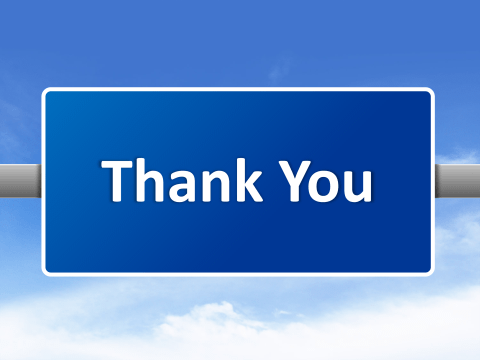 THANK YOU 
P P SINGH 
LLM, LLB, GSTCC,FCA,CS, B.Sc.(H)
Contact details 9711521060,9871229590
cappsingh@gmail.com